The Pathway to Success
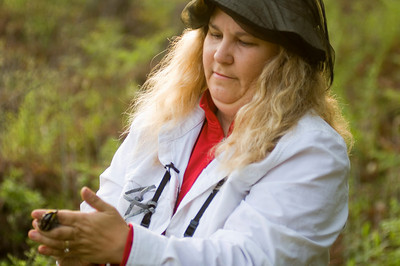 Goal
Five
Diversify Revenue: Philanthropy, Contracts and Grants
Expand and diversify revenue sources to enhance the University’s ability to fulfill its teaching, research,
 and service mission.
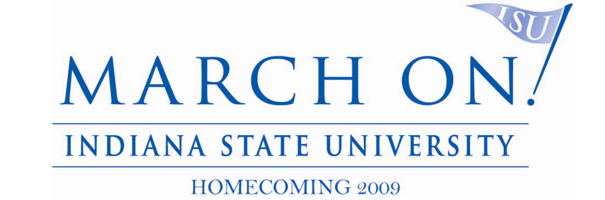 The Pathway to Success
Goal
Five
Diversify Revenue: Philanthropy, Contracts and Grants
Goal Chairs:		Ed Kinley, Gene Crume
Audit Chair:		Brad Sims
The Pathway to Success
The Pathway to Success
* Lags one year
The Pathway to Success
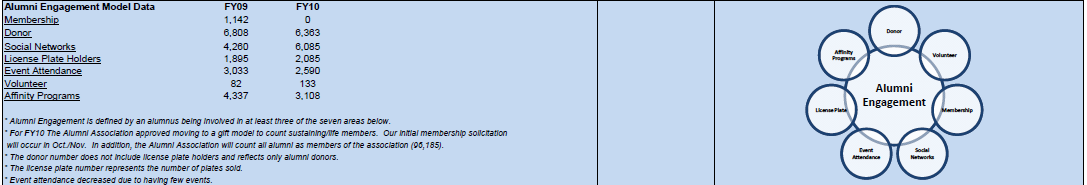 The Pathway to Success
Initiatives


1.		Enhance grant and contract activity

Strengthen the engagement of alumni in the life of
	the University
The Pathway to Success
Initiative 1:	Enhance Grant and Contract 
                        Activity
Team Members: 	Mark Green (Chair)
	                             Jeff Edwards                                   Jay Gatrell	                            Dawn Underwood
	                            Kelly Wilkinson

Programs put into place this past year to support and provide incentive to faculty, staff and departments to secure grants and contracts
Consulting support; training/workshops; incentive awards for funded proposals; planning activities for each college
Revenue goals – FY 2010 will be $8 million and  2014 goal is $18 million
Need for a cohesive, institutional-wide strategy
The Pathway to Success
Initiative 2:	Strengthen the Engagement of Alumni in the Life of the University
Team Members: 	Chris Hancock (Chair)
	                  Alumni Board



Engagement defined as any three of the following
			Donor; Volunteer; Membership; Social network; Event 			attendance; License plate; Affinity program
Implementation of numerous programs and processes – new alumni membership program; new donor/alumni database; growth in alumni clubs; expanded partnerships with academic units
International alumni club – Bangkok, Thailand
The Pathway to Success
Initiative 2:	Strengthen the Engagement of Alumni in the Life of the University
MARCH ON! campaign is going well and currently at $74.9 million of the $85 million goal
Execution and follow through are the focus in order to accomplish this initiative
The Pathway to Success
Questions:

What are your recommendations for a university-wide process to create a cohesive strategic direction and commitment for grants and contracts?

What are some strategies that you recommend to expand the awareness and success of the       MARCH ON! campaign on campus?